Особенности государственной итоговойаттестации выпускников 9-х классов в формате ОГЭ в 2019 году»                                                                                                                                                                  Заместитель директора по УВР Юдина Т.Д. 2019
Освоение образовательных программ основного общего образования завершается обязательной государственной итоговой аттестацией  по русскому языку, математике и 2 предметам по выбору учащегося.
Государственная итоговая аттестация  — это основной обязательный вид экзамена в 9 классе. Служит для контроля знаний, полученных учащимися за 9 лет, а также для приёма в учреждения среднего профессионального образования (колледжи и техникумы).
ОГЭ оценивается на региональном уровне. После экзаменов ученикам выдают аттестаты о получении основного общего образования. Учащиеся, окончившие 9 класс с отличием, получают аттестаты особого образца.
ФОРМА ПРОВЕДЕНИЯ ГИА-9
ОГЭ – это форма государственной итоговой аттестации по образовательным программам основного общего образования. При проведении ОГЭ используются контрольные измерительные материалы стандартизированной формы.
Срок подачи заявлений об участии в  ГИА-9
Обучающиеся подают заявления в школе до 1 марта 2019 года включительно!
Порядок проведения ГИА-9
1.Допуск к ГИА – собеседование по русскому языку (10 баллов) – 13.02.2019, 13.03.2019, 06.05.2019
2.Обязательные предметы: русский язык и математика (алгебра – 6 баллов, геометрия – 3 балла).
3. Предметы по выбору – 2 (физика, химия, биология, история, география, информатика и ИКТ, обществознание, литература иностранные языки
(английский, немецкий, испанский))
Условия получения аттестата
Аттестат = успешные результаты ГИА по всем
учебным предметам
     По решению ГЭК повторно допускаются к сдаче ГИА получившие неудовлетворительные результаты не более чем по двум учебным предметам
   (1 – обязательный, 1- по выбору) 
   http://fipi.ru - демоверсии и спецификации
    КИМ ОГЭ, ГВЭ по всем предметам
Схема доставки КИМ  ГИА – 9 в 2019 году
Печать КИМ в ППЭ
- РОЦОИСО - передача экзаменационных материалов в ОМС на электронных носителях в зашифрованном виде для организации печати КИМ в ППЭ
- Члены ГЭК обеспечивают доставку ЭМ в ППЭ в день проведения ГИА по
соответствующему учебному предмету
- РОЦОИСО - размещение на техническом портале своего официального сайта кода доступа к расшифровке ЭМ для организации печати ИК ЭМ в ППЭ в день проведения экзамена
- Руководитель ППЭ в присутствии члена ГЭК (общественного наблюдателя) - печать
ЭМ на лазерных принтерах в помещении, оборудованном системой видеонаблюдения,
персональным(и) компьютером(амии) и принтером(ами).
В помещении созданы условия для безопасного хранения экзаменационных материалов.
Оснащение штаба ППЭ (Печать КИМ в ППЭ):
1.Рабочая станция печати КИМ (компьютер), без выхода в сеть Интернет
2.Обеспечение видеозаписи всей процедуры печати и упаковки ЭМ
3.Принтер(ы) (МФУ)
4.Картриджи (включая резервные)
5.Бумага (в соответствии с проведенными расчетами)
6.Конверты (упаковочные)
Получение пароля к архиву с ЭМ и печать КИМ – не ранее 06:00 в день экзамена
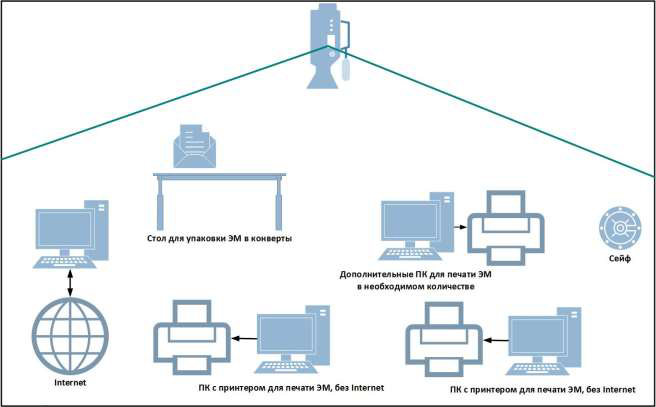 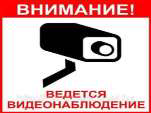 Расчет бумаги (ОГЭ-2019)
В целях содействия проведению ГИА образовательные организации, а также органы местного самоуправления, осуществляющие управление в сфере образования:
• направляют своих работников для работы в качестве руководителей и организаторов ППЭ, членов ГЭК,
предметных комиссий, конфликтной комиссии, технических специалистов, специалистов по проведению
инструктажа и обеспечению лабораторных работ, экзаменаторов-собеседников, экспертов, оценивающих
выполнение лабораторных работ по химии, ассистентов и осуществляют контроль за участием своих
работников в проведении ГИА;
под подпись информируют работников, привлекаемых к проведению ГИА, о сроках, местах и порядке проведения ГИА, в том числе о ведении в ППЭ и аудиториях видеозаписи, о применении мер дисциплинарного и административного воздействия в отношении лиц, привлекаемых к проведению ГИА и нарушивших Порядок.
ИЗМЕНЕНИЯ в Порядке ГИА-9
1. Введение итогового собеседования по русскому языку как условие допуска
к ГИА-9 (13.02., 13.03., 06.05.). Для детей с ОВЗ увеличивается на 30 минут.
2. Участники ГИА с ОВЗ предъявляют копию рекомендаций ПМПК, дети-инвалиды и инвалиды – справку МСЭ, рекомендации ПМПК. Основание для организации ППЭ на дому – заключение медицинской организации и рекомендация ПМПК.
3. Введение понятий «председатель ГЭК» и «заместитель председателя ГЭК».
Исключение понятия «уполномоченный представитель ГЭК» (замена на «члена ГЭК»).
4. Введение понятия «вход в ППЭ» (по аналогии с ГИА-11).
5. Погашение пустых мест на бланках ответов «Z» (по аналогии с ГИА-11).
6. Рособрнадзор согласует председателей региональных ПК.
ОГЭ по всем учебным предметам начинается в 10.00 по местному времени. В день экзамена участник ОГЭ прибывает в ППЭ не позднее 9.15 по местному времени.
Место проведения: ППЭ в школе №62 сл. Красюковская 
Допуск в ППЭ осуществляется при наличии у участников паспорта и при наличии их в списках распределения в данный ППЭ.
В случае отсутствия у обучающихся документа, удостоверяющего личность, он допускается в ППЭ после подтверждения его личности сопровождающим.
Если участник ОГЭ опоздал на экзамен, он допускается к сдаче ОГЭ в установленном порядке, при этом время окончания экзамена не продлевается, повторный общий инструктаж не проводится. Организаторы предоставляют необходимую информацию для заполнения полей бланков ОГЭ.
Повторно к участию в ОГЭ по данному учебному предмету в дополнительные сроки указанный участник может быть допущен только по решению председателя ГЭК.
Организация видеонаблюдения в аудитории  ППЭ
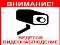 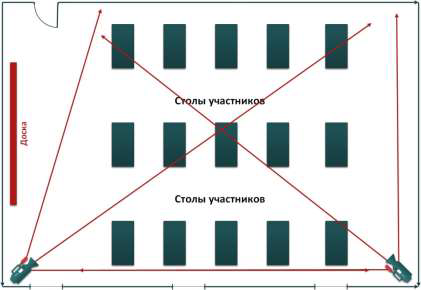 Меры обеспечения информационной безопасности
Видеонаблюдение – 100% оффлайн
Металлодетекторы – ручные арочные
Средства подавления сигналов
Печать КИМ в штабе
ЗАПРЕЩЕНО!
В день проведения экзамена (в период с момента входа в ППЭ и до окончания экзамена) участникам запрещается иметь при себе средства связи, электронно-вычислительную технику, фото-, аудио- и видеоаппаратуру, справочные материалы, письменные заметки и иные средства хранения и передачи информации, выносить из аудитории письменные заметки и иные средства хранения и передачи информации. Из ППЭ запрещается выносить экзаменационные материалы, в том числе КИМ и черновики на бумажном или электронном носителях, фотографировать экзаменационные материалы. 
При нарушении этих правил и отказе в их соблюдении организаторы совместно с уполномоченным представителем ГЭК вправе удалить участника ОГЭ с экзамена с внесением записи в протокол проведения экзамена в аудитории с указанием причины удаления. На бланках и в пропуске проставляется метка о факте удаления с экзамена.
Рекомендуется взять с собой только необходимые вещи:
Гелевая или капиллярная ручка с чернилами черного цвета
Разрешенные средства обучения и воспитания.
Лекарства и питание (при необходимости)
Иные вещи участники ОГЭ обязаны оставить в специально разрешенном месте для хранения личных вещей до входа в ППЭ
Участники ОГЭ занимают рабочие места в аудитории в соответствие со списками распределения. Изменение рабочего места запрещено.
Во время экзамена запрещено общаться друг с другом, свободно перемещаться по аудитории и ППЭ, выходить из аудитории без разрешения организатора.
При выходе из аудитории во время экзамена участник ОГЭ должен оставить экзаменационные материалы, черновики и письменные принадлежности на рабочем столе.
ЧЕМ МОЖНО ПОЛЬЗОВАТЬСЯ НА ЭКЗАМЕНЕ
РУССКИЙ ЯЗЫК
Разрешается использовать орфографические словари.
МАТЕМАТИКА
Разрешается пользоваться линейкой.
Справочные материалы, которые можно использовать во время экзамена, выдаются каждому участнику ОГЭ вместе с текстом его экзаменационной работы.
ЧЕМ МОЖНО ПОЛЬЗОВАТЬСЯ НА ЭКЗАМЕНЕ
ФИЗИКА
Можно пользоваться непрограммируемым калькулятором.
Непрограммируемый калькулятор – это калькулятор, который должен обеспечивать арифметические вычисления (сложение, вычитание, умножение, деление, извлечение корня) и вычисление тригонометрических функций (sin, cos, tg, ctg, arcsin, arcos, arctg); не должен предоставлять возможность сохранения в своей памяти баз данных экзаменационных заданий и их решений, а также любой другой информации, знание которой прямо или косвенно проверяется на экзамене.
Калькулятор не должен предоставлять экзаменующемуся возможности получения извне информации во время сдачи экзамена. Коммуникационные возможности калькулятора не должны допускать беспроводного обмена информацией с любыми внешними источниками.
Лабораторное оборудование, необходимое для выполнения части заданий, предоставлятся участникам ОГЭ в пункте проведения экзамена.
ЧЕМ МОЖНО ПОЛЬЗОВАТЬСЯ НА ЭКЗАМЕНЕ
БИОЛОГИЯ
Можно пользоваться линейкой, карандашом и непрограммируемым калькулятором.
ГЕОГРАФИЯ
Разрешено использование непрограммируемого калькулятора, линейки и географических атласов для 7, 8 и 9 классов.
Экзаменационная работа выполняется гелевой, капиллярной ручкой с чернилами черного цвета. Экзаменационная работа, выполненная другими письменными принадлежностями, не обрабатывается и не проверяется.
Участник ОГЭ пользуется при выполнении работы черновиками со штампом образовательной организации, на базе которой организован ППЭ, и делать пометки в КИМ.
Черновики и КИМ не проверяются и записи в них не учитываются при обработке.
Участник ОГЭ, который по состоянию здоровья или другим объективным причинам не может завершить выполнение экзаменационной работы, имеет право досрочно сдать экзаменационные материалы и покинуть аудиторию. Ответственный организатор должен пригласить организатора вне аудитории, который сопроводит такого участника к медицинскому работнику. В случае подтверждения медработником ухудшения состояния здоровья составляется акт о досрочном завершении экзамена по объективным причинам.
Участники ОГЭ, досрочно завершившие выполнение экзаменационной работы, могут покинуть ППЭ. Организаторы принимают у них все экзаменационные материалы.
В 2019 году для сдачи ОГЭ отводится следующее количество времени для каждого предмета:
Результаты ГИА признаются удовлетворительными, если участник ГИА набрал количество баллов не ниже минимального, определяемым Рособрнадзором.
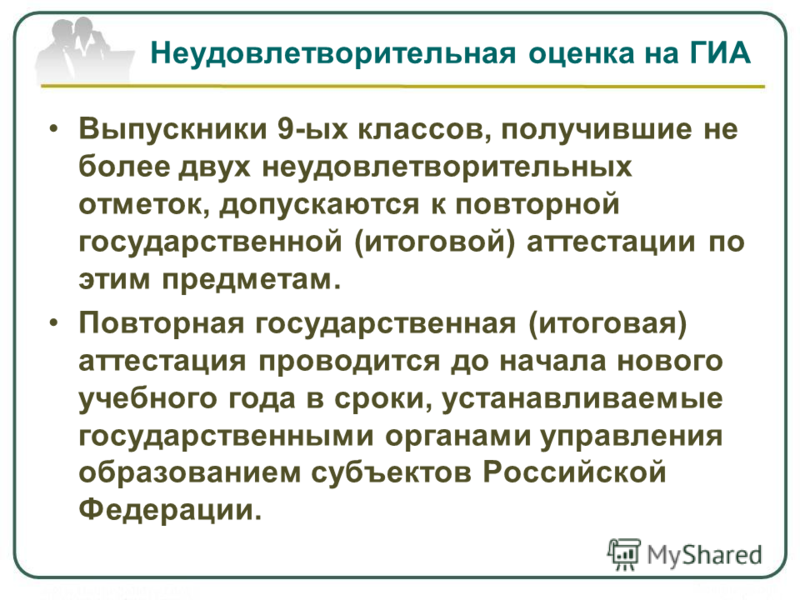 АПЕЛЛЯЦИЯ
Участник ОГЭ имеет право подать апелляцию о нарушении установленного Порядка проведения ГИА и (или) о несогласии с выставленными баллами.
Не рассматривается апелляция по вопросам содержания и структуры заданий по учебным предметам, по вопросам, связанным с оцениваем результатов выполнения заданий с кратким ответом, неправильным оформлением работы.
Апелляцию о нарушении Порядка участник ОГЭ подает в день проведения экзамена члену ГЭК, не покидая ППЭ.
Апелляция о несогласии с выставленными баллами подается в течение двух рабочих дней после официального объявления результатов экзамена в конфликтную комиссию или в образовательную организацию ,в которой они были допущены. 
Участники ОГЭ заблаговременно информируются о времени ,месте и порядке рассмотрения апелляций. Обучающийся и (или) его родители (законные представители) при желании присутствуют при рассмотрении апелляции.
При рассмотрении апелляции о нарушении установленного  Порядка конфликтная комиссия выносит одно из решений: об отклонении апелляции и об удовлетворении апелляции.
При удовлетворении апелляции результат ОГЭ аннулируется и участнику ОГЭ предоставляется возможность сдать экзамен в иной день, предусмотренный единым расписанием проведения ОГЭ.
По результатам рассмотрения апелляции о несогласии с выставленными баллами конфликтная комиссия принимает решение об отклонении апелляции и сохранении выставленных баллов или удовлетворении апелляции и изменении баллов. Баллы могут быть изменены как в сторону повышения, так и в сторону понижения.
Модель аттестации 9 классов (по проекту Положения о проведении Г(И)А-9)
АТТЕСТАТ 
об основном 
общем образовании
Г(И)А-9 
пройдена 
успешно
Решение о 
допуске к 
Г(И)А-9
допущен
сдал
Неудовлетворительный 
результат 
по одному из 
обязательных предметов
ПЕРЕСДАЧА
не допущен
не сдал
Неудовлетворительный 
результат 
по двум обязательным
предметам
Повторное обучение
Справка об обучении 
в образовательном 
учреждении
31
Итоговое собеседование
Итоговое собеседование по русскому языку  направлено на проверку коммуникативных навыков, навыков спонтанной речи – на подготовку участнику будет даваться около минуты. Модель собеседования включает следующие типы заданий: 1) чтение текста вслух; 2) пересказ текста с привлечением дополнительной информации; 3) монологическое высказывание по одной из выбранных тем; 4) диалог с экзаменатором-собеседником. Все тексты для чтения, которые будут предложены участникам собеседования, - это тексты о выдающихся людях России, таких как первый космонавт Юрий Гагарин, знаменитый хирург Николай Пирогов, наши современники Доктор Лиза (Елизавета Глинка) и доктор из Красноярска, который в сложных условиях провел операцию и спас жизнь ребенку.
Итоговое собеседование
На выполнение работы каждому участнику будет отводиться около 15 минут. В процессе проведения собеседования будет вестись аудиозапись. Оценка выполнения заданий работы будет осуществляться экспертом непосредственно в процессе ответа по специально разработанным критериям с учетом соблюдения норм современного русского литературного языка.
Итоговое собеседование выпускники 9 классов будут проходить в своих школах. Оцениваться оно будет по системе «зачет»/«незачет».  «Зачет» - не менее 10 баллов.
Сравнительная таблица результатов пробного итогового собеседования по русскому языку  в 9 классе
Спасибо за внимание!